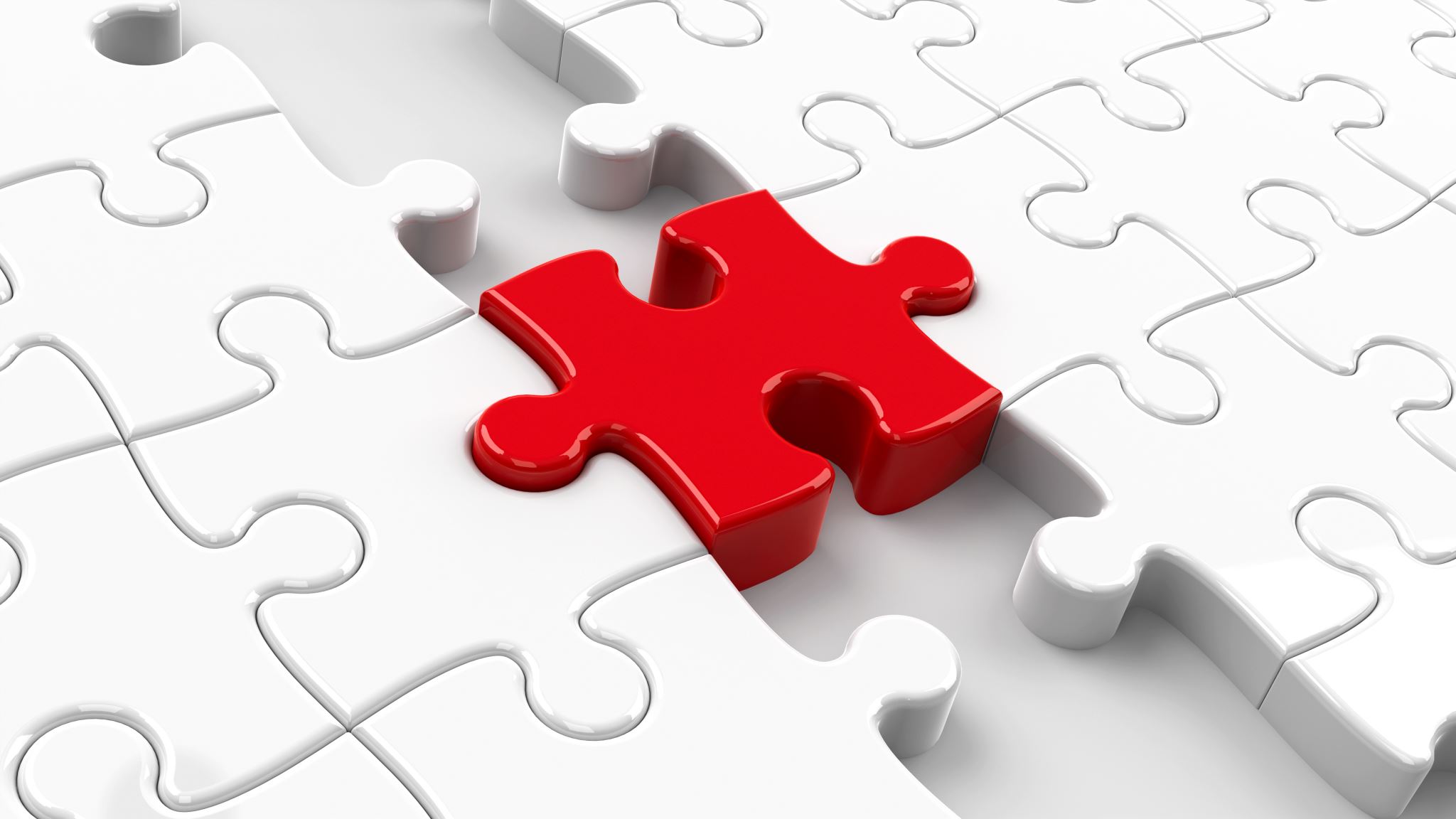 Quality Instruction for All Students and How can we Achieve it
Instructional Practices aligned to the NYSUT Teacher Practice Rubric
Prepared by: Michelle Pineda
District Bilingual Education and World Languages Coordinator
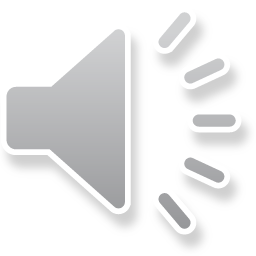 Understand what students should know and be able to do 
Understand how concepts and skills that are associated with the targeted standard
Instruction provides all students with the opportunity to gain knowledge, skills and abilities required by the standards
Create learning activities that enable students to reach milestones outlined in the standard 
Engage students in conversations about previous learning and how the skills and concepts learned will support their understanding of new information  
Use the four quadrants framework to gauge the rigor and relevance of the instructional tasks to ensure that you are on track to teaching the standards.                                               (Rigor/Relevance Framework is on the last slide.)
Standard III: Instructional PracticeElement III. 1
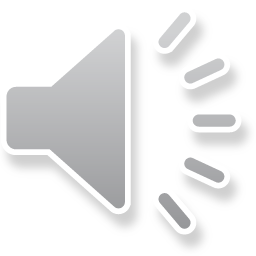 Include cooperative learning activities such as jigsaw projects, carousels 
Design instruction to promote shared responsibility for information acquisition and dissemination
Create opportunities for students to empathize alternate points of view (debates), Socratic seminars
Include opportunities for students to engage in visible thinking routines
Standard III: Instructional PracticeElement III. 1
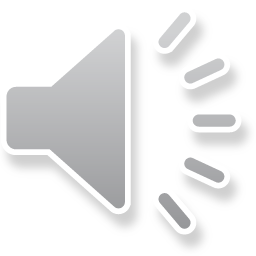 The teacher asks open-ended questions
Teacher develops higher order thinking questions 
The teacher requires students to explain or elaborate on their answers to questions.
The teacher ensures that all students are required to respond to questions (i.e., random questioning, popsicle sticks, etc)
The teacher allows for multiple ways for students to answer questions 
The teacher allows students to formulate their own questions to advance student learning.
The teacher uses appropriate wait time when questioning to allow students to formulate responses.
Standard III: Instructional PracticeElement III. 2
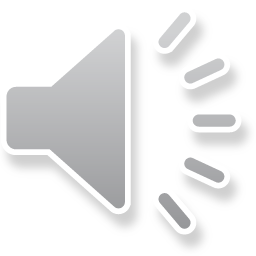 I can statement with success criteria
I Can
So I Can…
I Know…
Rubrics
Exemplars
Standard III: Instructional PracticeElement III. 3
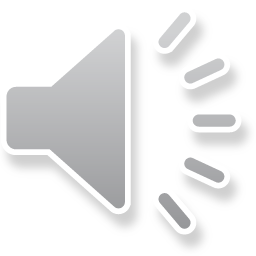 Differentiate the content by designing activities for groups and independent practice that align to the various levels of rigor and relevance 
Meet with small groups to re-teach an idea or skill for struggling learners, or to extend the thinking or skills of advanced learners
Use tiered activities through which all learners work with the same important understandings and skills, but proceed with different levels of support, challenge, or complexity
Offer manipulatives or other hands-on supports for students who need them
Use reading materials at varying readability levels
Use rubrics that match and extend students' varied skills levels
Assign differentiated roles and responsibilities
Standard III: Instructional PracticeElement III. 4
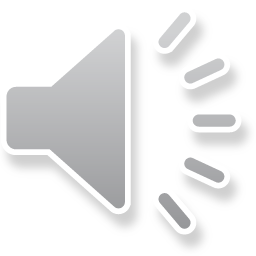 Provide opportunities both written and oral to students to synthesize information, think critically and problem solve (stop ‘n jot, journaling)
Utilize exit passes, “Do Nows”, learning/response logs, journals to pre-assess and inform instruction 
Provide constant feedback to advance student learning 
Use informal notes, check for understanding, checklists, conferring notes to adapt instruction to meet students needs 
 Utilize a KLQ (Know/Learned/Questions) Graphic Organizer. Students are able to write questions they have on the content to inform instruction the next day
Standard III: Instructional PracticeElement III. 6
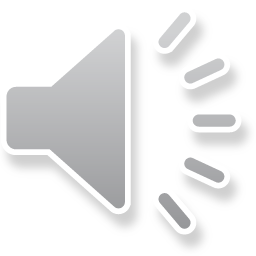 • Establish classroom management strategies to promote an environment that allows students to seamlessly work independently/collaboratively
• Purposefully group students to promote independent and collaborative outcomes
• Incorporate procedures to maximize student time on task ensuring efficient use of resources, transitions, and physical space
• Celebrate positive behavior and refer to the classroom essential agreements and learner profiles 
• Actively monitor student engagement and participation levels
Standard IV: Learning EnvironmentElement IV. 3
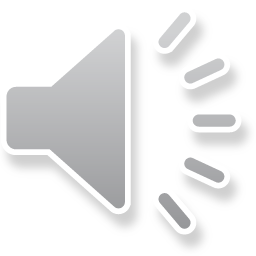 Students have access to multiple sources of information
Students engage with multiple authentic texts
Students have access to technology
Students are provided with manipulatives as needed 
Students can refer to anchor charts, exemplars, finished products to support understanding
Standard IV: Learning EnvironmentElement IV. 4
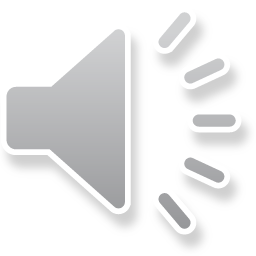 Utilize self assessment tools to promote students' pride in work and accomplishments
Provide rubrics and guidelines for reference of expectations 
Provide students with guiding questions that will promote self-reflection 
Create review sheets/activities that mirrors expected outcomes  
Students maintain portfolios to demonstrate growth, effort, progress and self-reflection
Standard V:Assessment for LearningElement V. 2
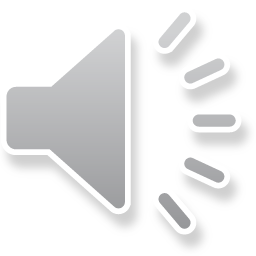 Rigor and Relevance Framework
Teachers can use this framework to monitor their own progress as they add rigor and relevance to their instruction, and to as they select appropriate instructional strategies for differentiating instruction and facilitating higher achievement goals.
Additional Resources
Element III.1.A: Aligns Instruction to Standards:
https://www.engageny.org/resource/teacher-aligns-instruction-standards-example-3

Element III.1.B: Engages Student:
https://www.engageny.org/content/nysut-rubric-teacher-engages-students-learning

Element III.2.B: Uses Questioning Techniques to Engage Student:
https://www.engageny.org/content/nysut-rubric-teacher-uses-questioning-techniques-engage-students

Element III.3.A: Articulates Measures of Success:
https://www.engageny.org/content/nysut-rubric-teacher-articulates-how-success-will-be-measured

Element III.4.A: Differentiates Instruction:
https://www.engageny.org/content/nysut-rubric-teacher-uses-a-variety-strategies-differentiate-instruction

Element III.6.A: Uses Formative Assessment to Monitor and Adjust Pacing:
https://www.engageny.org/resource/teacher-uses-formative-assessment-monitor-and-adjust-pacing-example-9

Element IV:3:A: Establishes Routines/Procedures/Transitions and Expectations for Student Behavior:
https://www.engageny.org/resource/teacher-establishes-routines-procedures-transitions-and-expectations-student-behavior-17

Element IV:4:A: Organizes Learning Environment:
https://www.engageny.org/content/nysut-rubric-teacher-organizes-learning-environment

Element V.2.B: Engages Students in Self-Assessment:
https://www.engageny.org/content/nysut-rubric-teacher-engages-students-self-assessment
Watch Practices in Action